Keresztmetszeti intenzitás profilokon alapuló mikroaneurizma detektálás és érhálózat szegmentálás retina képeken
Lázár István

Témavezető: Hajdu András
Motiváció
Cukorbetegség szövődményeként kialakuló retina károsodás (diabéteszes retinopátia, DR) diagnosztizálásának támogatása, illetve automatikus szűrőrendszer fejlesztése.
A diagnózis alapja a színes digitális retinaképek kiértékelése. 
 Előnyök: nem-invazív, relatíve olcsó.
 Hátrányok: ember és időigényes.
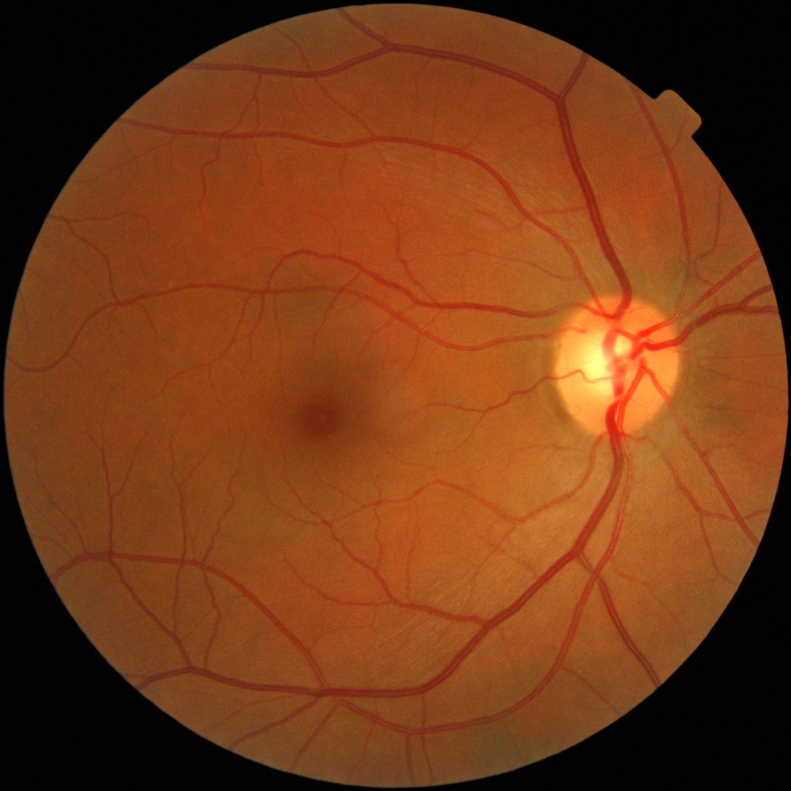 Színes szemfenék-kép
Mikroaneurizma detektálás
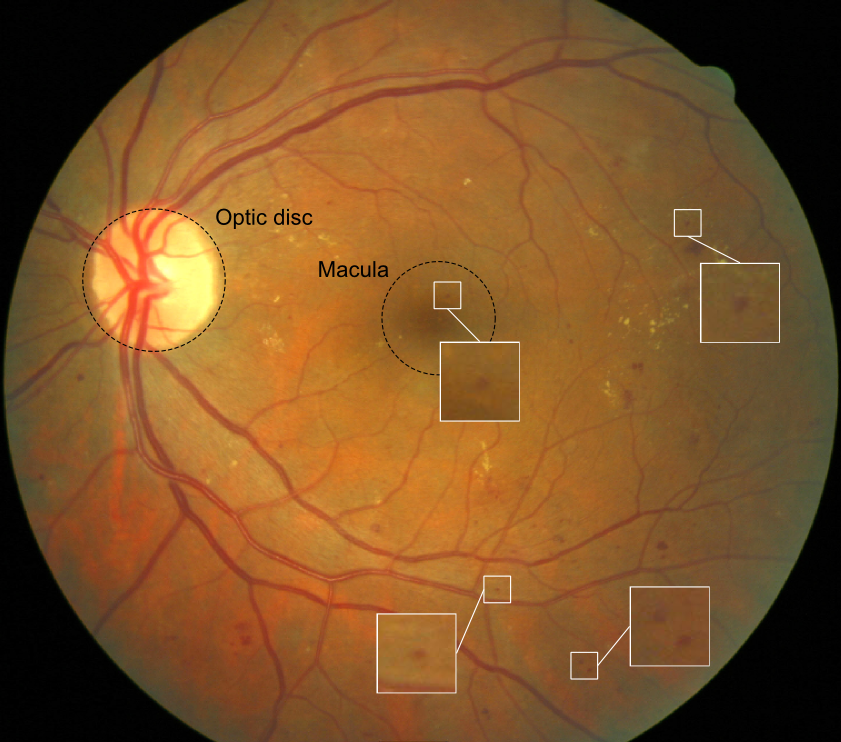 A DR legelőször megjelenő tünetei. 

 Kis méretű, kör alakú vérzések.

 Az érhálózat kereszteződései lokálisan nagyon hasonlóak.
Érhálózat szegmentálás
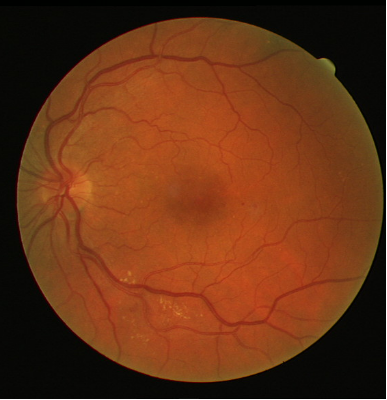 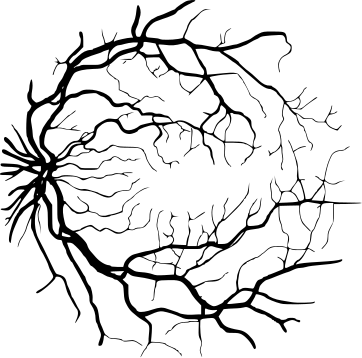 A retinopátia későbbi stádiumában torzulhatnak az erek, illetve új erek jelenhetnek meg.

 Pontos érhálózat ismeretében javítható más anatómiai képletek detektálása.

 Elváltozások, például exudátumok és aneurizmák detektálását is segítheti.

 A szegmentálást nehezítik az éles kontrasztú világos területek, például exudátumok.
Keresztmetszeti profilok
A kép egy keresztmetszeti profilja egy a képen áthaladó egyenes mentén vett intenzitás értékeket tartalmazza.

 Az aneurizmák maximális átmérője és az erek maximális vastagsága adott.

 Egydimenziós átmérő kritérium alapú nyitás transzformáció használatával konstruálható egy magasság profil.
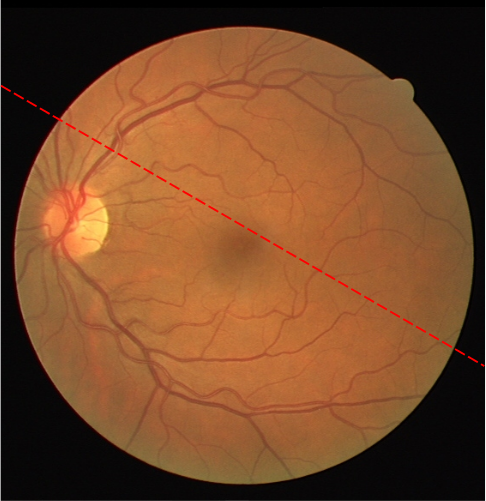 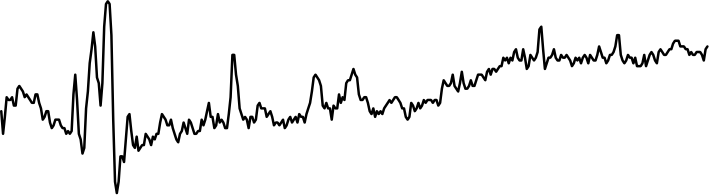 Átmérő kritérium alapú top-hat transzformáció
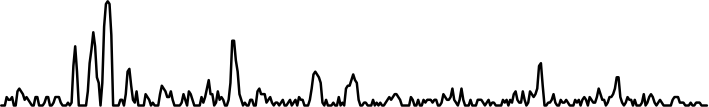 Irány-szerinti magasság vektorok
A kép scannelése megfelelő lépésközzel minden irányra.

Magasság profilok meghatározása.

A magasság profil értékeinek tárolása a megfelelő koordinátákhoz tartozó vektorokban.
Mivel az aneurizmák kis méretű kör alakú struktúrák, így minden irányra közel azonosak a kiszámolt magasság értékek.
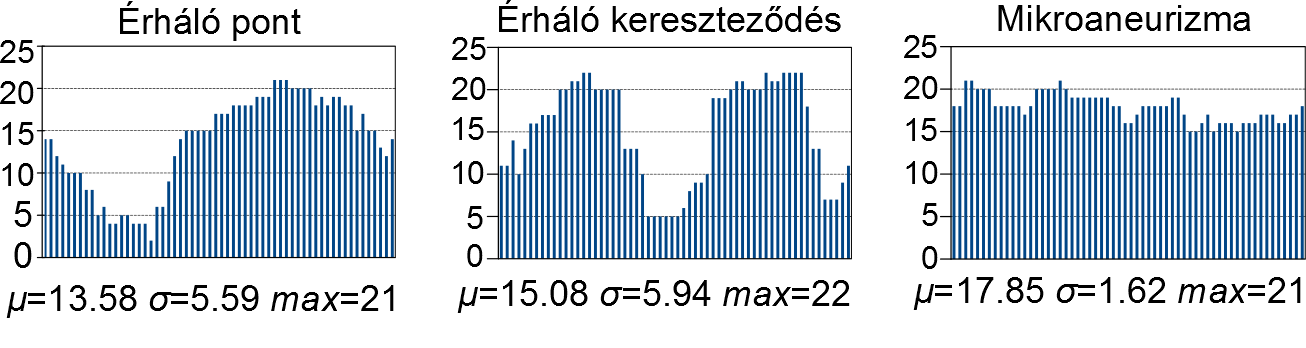 Mikroaneurizma detektor I.
Peak Ratio Map (PRM)-ek minden küszöbértékre.

Módosított Diameter Opening a PRM-eken , adott küszöbérték melletti MA probability map (PM).

Score map megkonstruálása a különböző  küszöbértékhez tartozó PM-ek súlyozott maximumából.
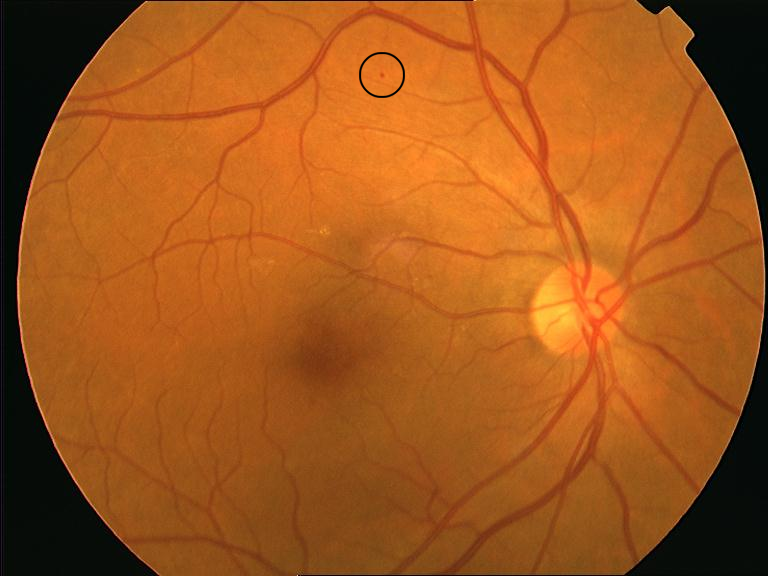 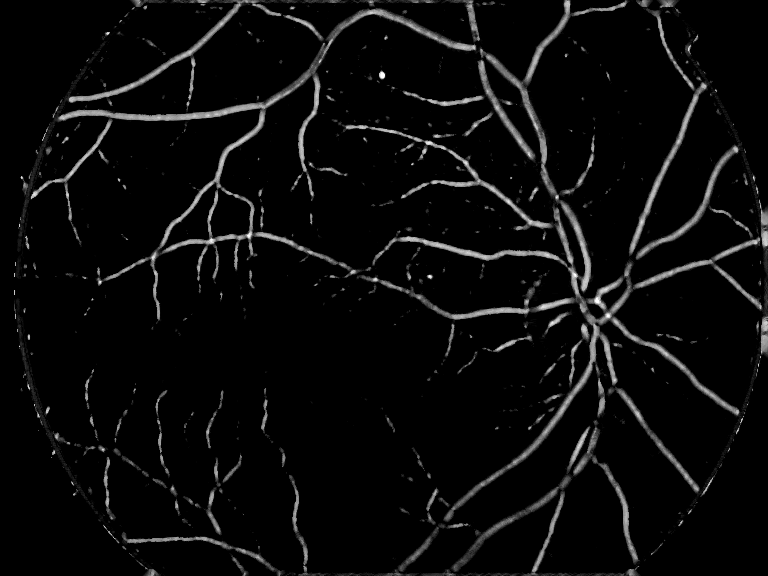 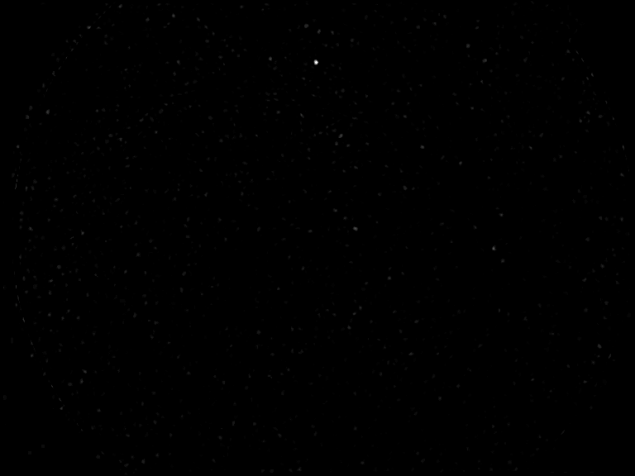 I. Lazar and A. Hajdu, “Microaneurysm detection in retinal images using a rotating cross-section based model,” Biomedical Imaging: From Nano to Macro, 2011 IEEE International Symposium on, pp. 1405-1409, 2011.
Érhálózat szegmentáló
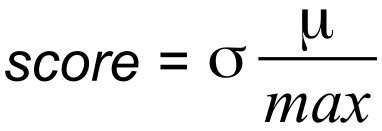 Vessel score map kiszámítása

Hiszterézis alapú küszöbölés.

Komponensek szűrése.
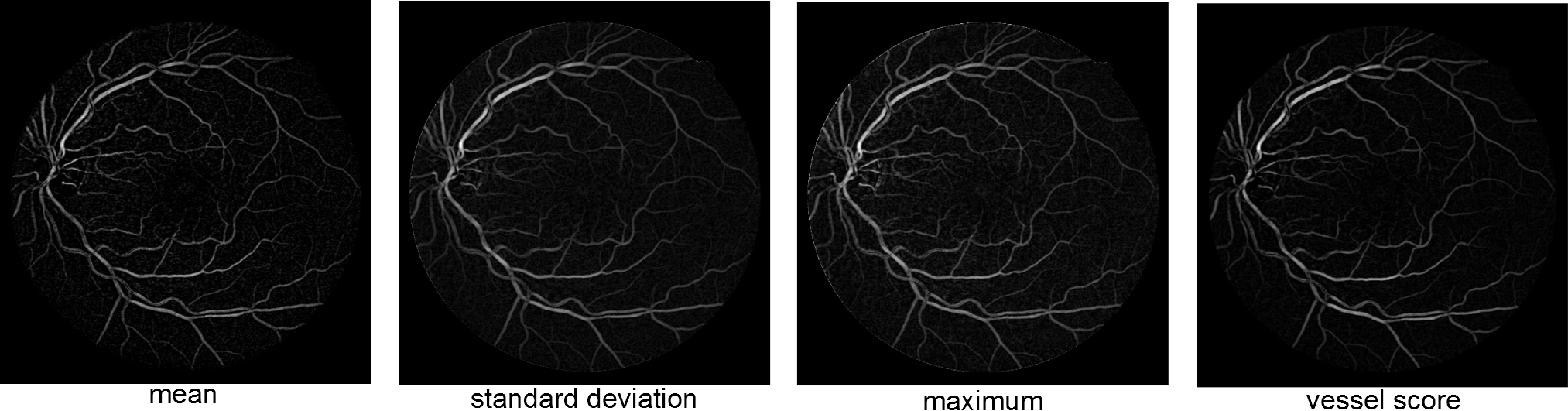 I. Lazar and A. Hajdu, „Segmentation of Vessels in Retinal Images Based on Directional Height Statistics”, 34th Annual International  Conference of the IEEE Engineering in Medicine and Biology Society, pp. 1458-1461, 2012.
Érhálózat szegmentáló (folyt.)
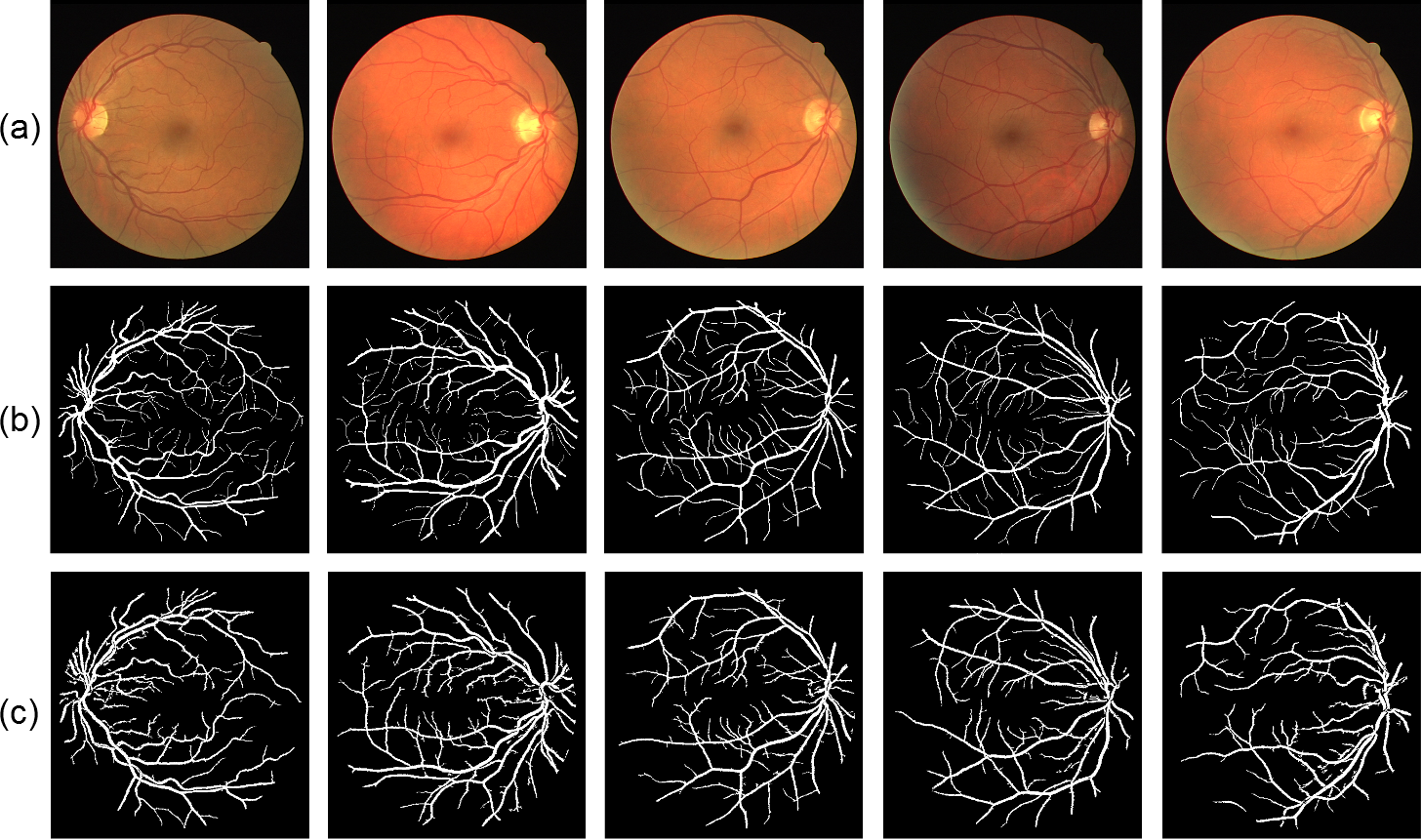 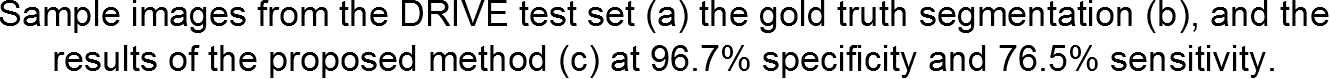 Kísérleti eredmények
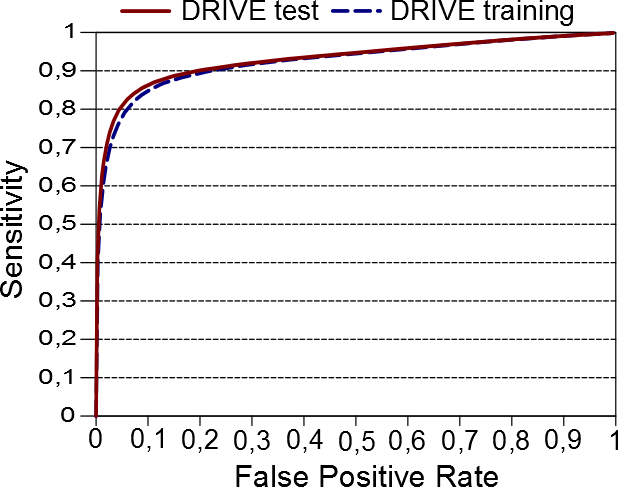 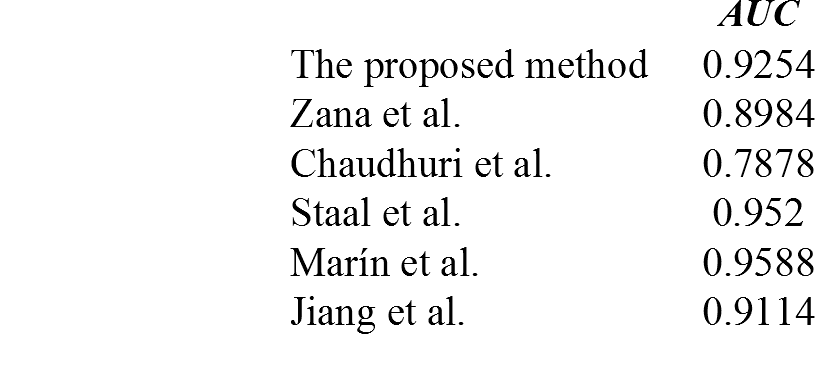 Mikroaneurizma detektor II.
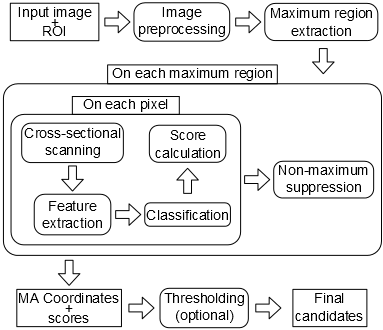 I. Lazar, A. Hajdu: Retinal Microaneurysm Detection Through Local Rotating Cross-section Profile Analysis, IEEE Transactions on Medical Imaging, vol. 32, no. 2, pp. 400-407, Feb. 2013.
Mikroaneurizma detektor II. (folyt)
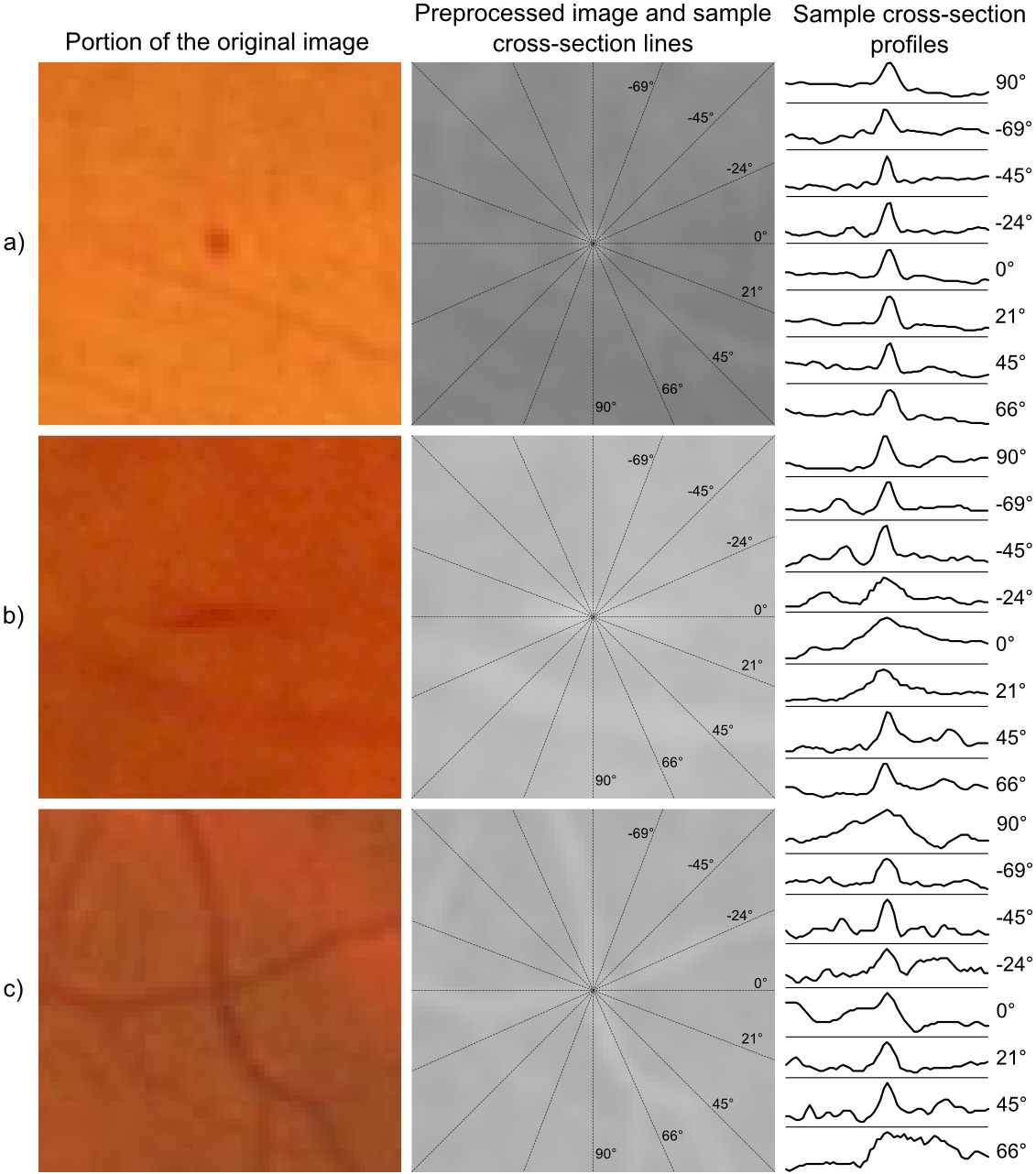 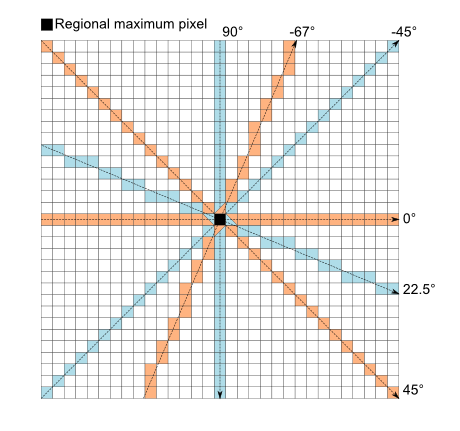 Mikroaneurizma detektor II. (folyt.)
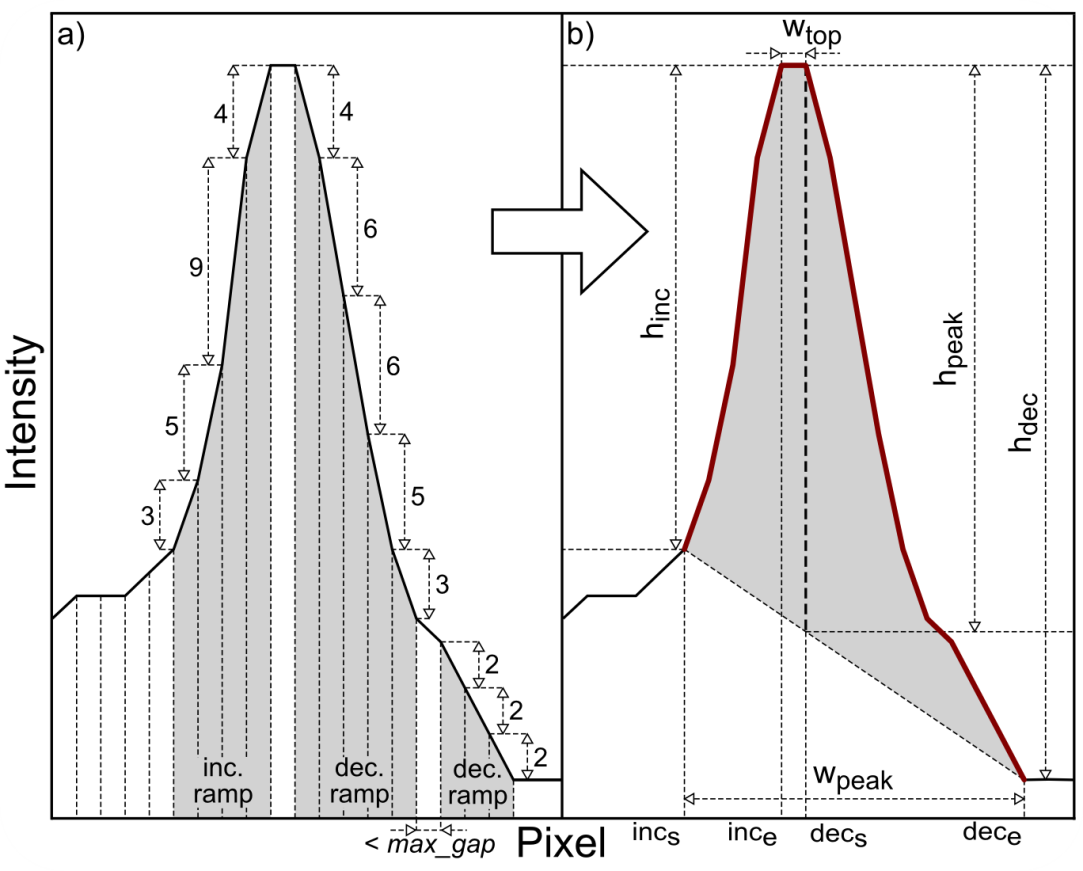 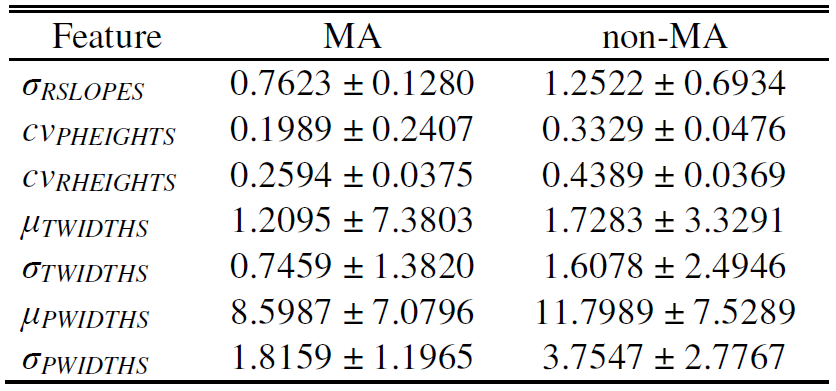 Mikroaneurizma detektor II. (folyt.)
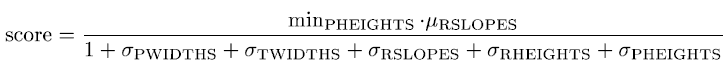 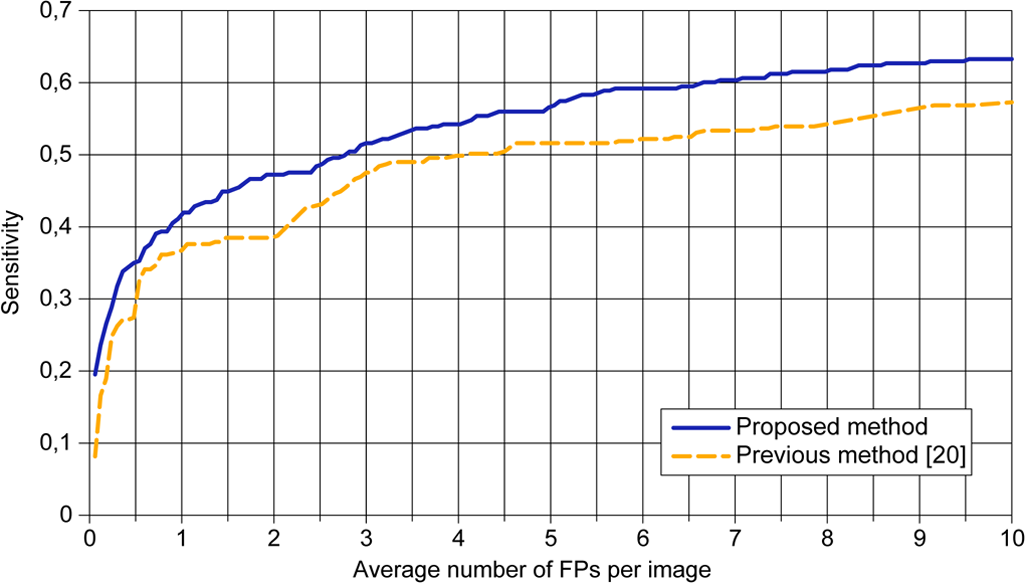 Retinopathy Online Challenge
Eredmények
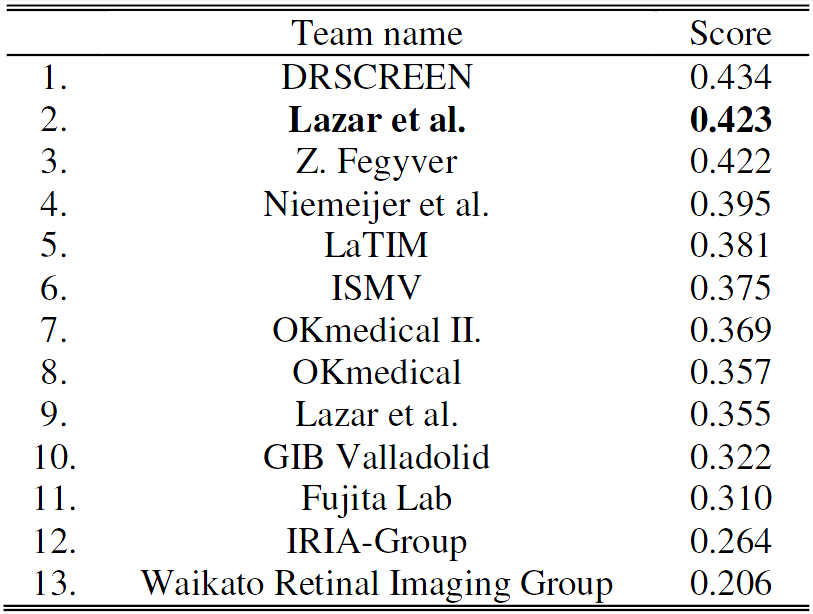 Retinopathy Online Challenge
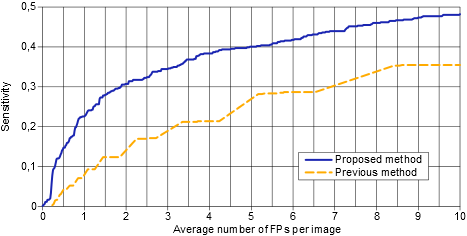 Moorfields Eye Hospital dataset
Dermatoszkópos kép elemzés
Pigment hálózat szegmentálás
 Elágazódási pontok azonosítása
 Típusos – Atípusos pigmentháló döntés támogatás
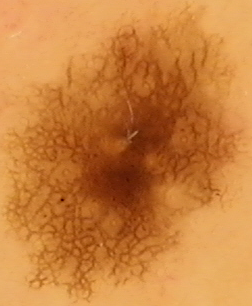 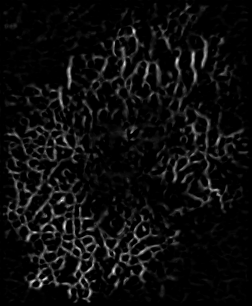 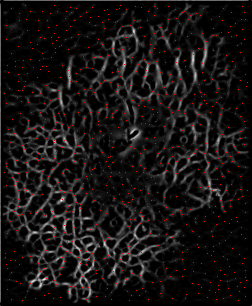 Köszönöm a figyelmet!